FIZIKA
8-sinf
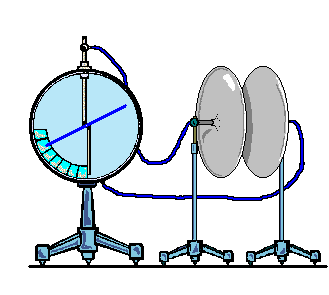 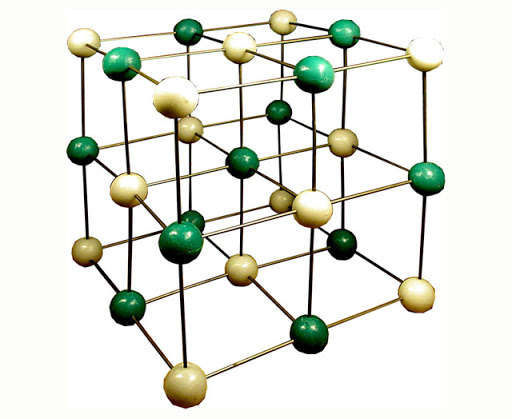 MUSTAHKAMLASH
Gaz orqali elektr toki o‘tish jarayoni nima deb ataladi?
Gaz razryadi
Gazlarda elektr o‘tkazuvchanlik elektr maydonda ionlar va erkin elektronlarning tartibli harakatidan iborat.
Gazlarda elektr o‘tkazuvchanlik nimadan iborat?
Elektron va musbat zaryadli ionlarning qo‘shilishi natijasida neytral atomlarning hosil bo‘lish jarayoni nima deb ataladi?
Gazlarda zaryadli zarralarning rekombinatsiyasi.
FIZIKA
FIZIKA
MAVZU: ELEKTR RAZRYADLARNING TURLARI VA ULARDAN FOYDALANISH
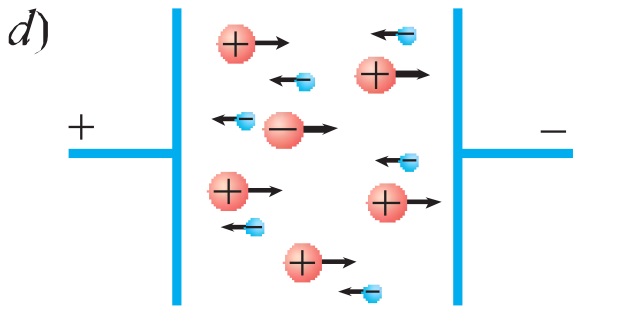 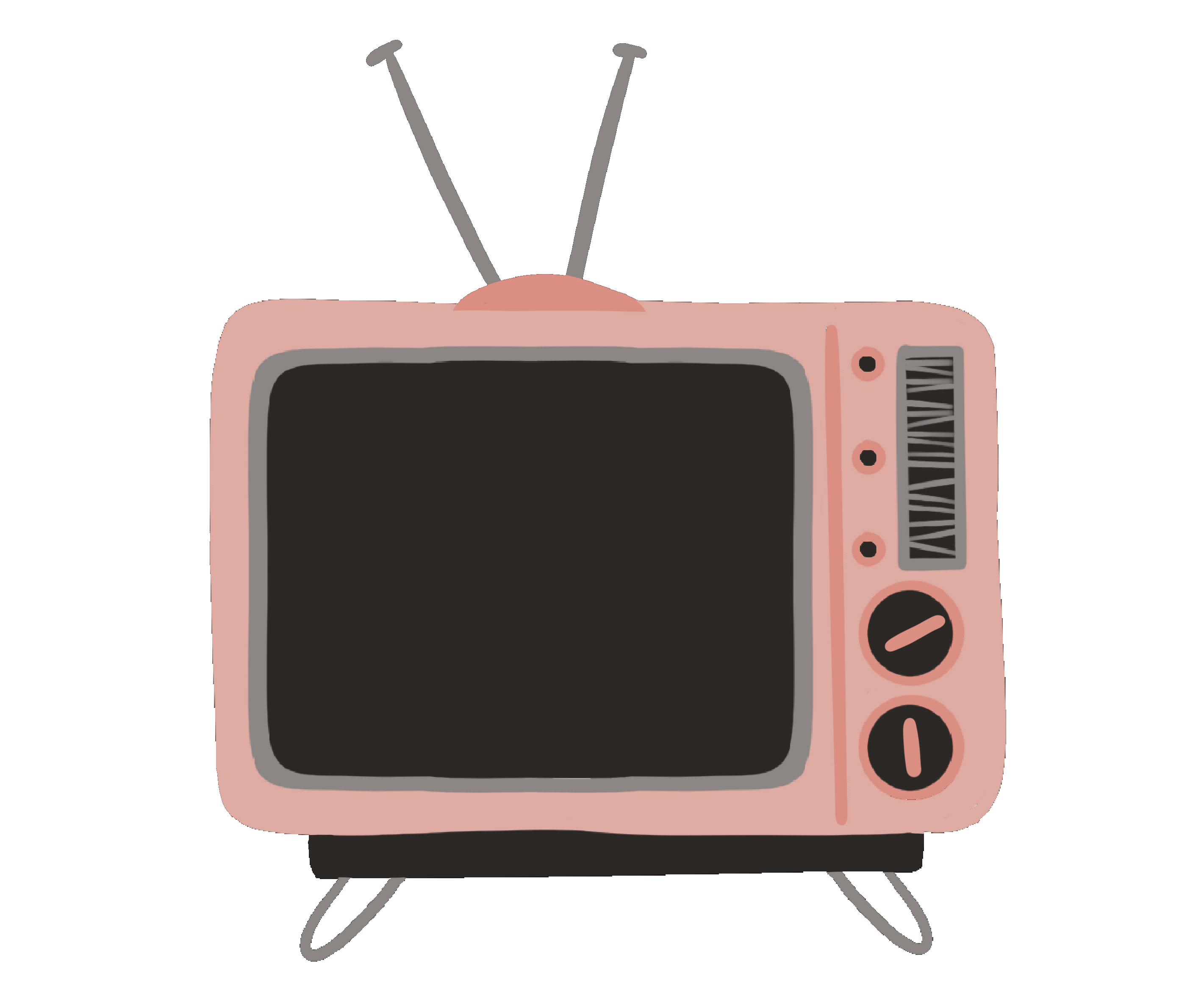 NOMUSTAQIL RAZRYAD
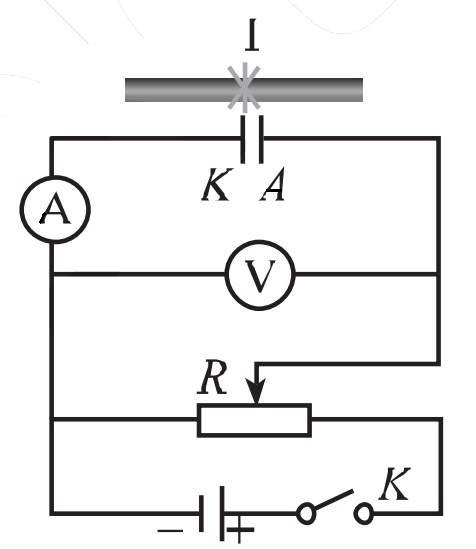 Gazdan o‘tayotgan tok kuchining elektr kuchlanishga bog‘liqligini ko‘rib chiqaylik. Buning uchun rasmda tasvirlangan elektr sxemani yig‘ib olamiz.
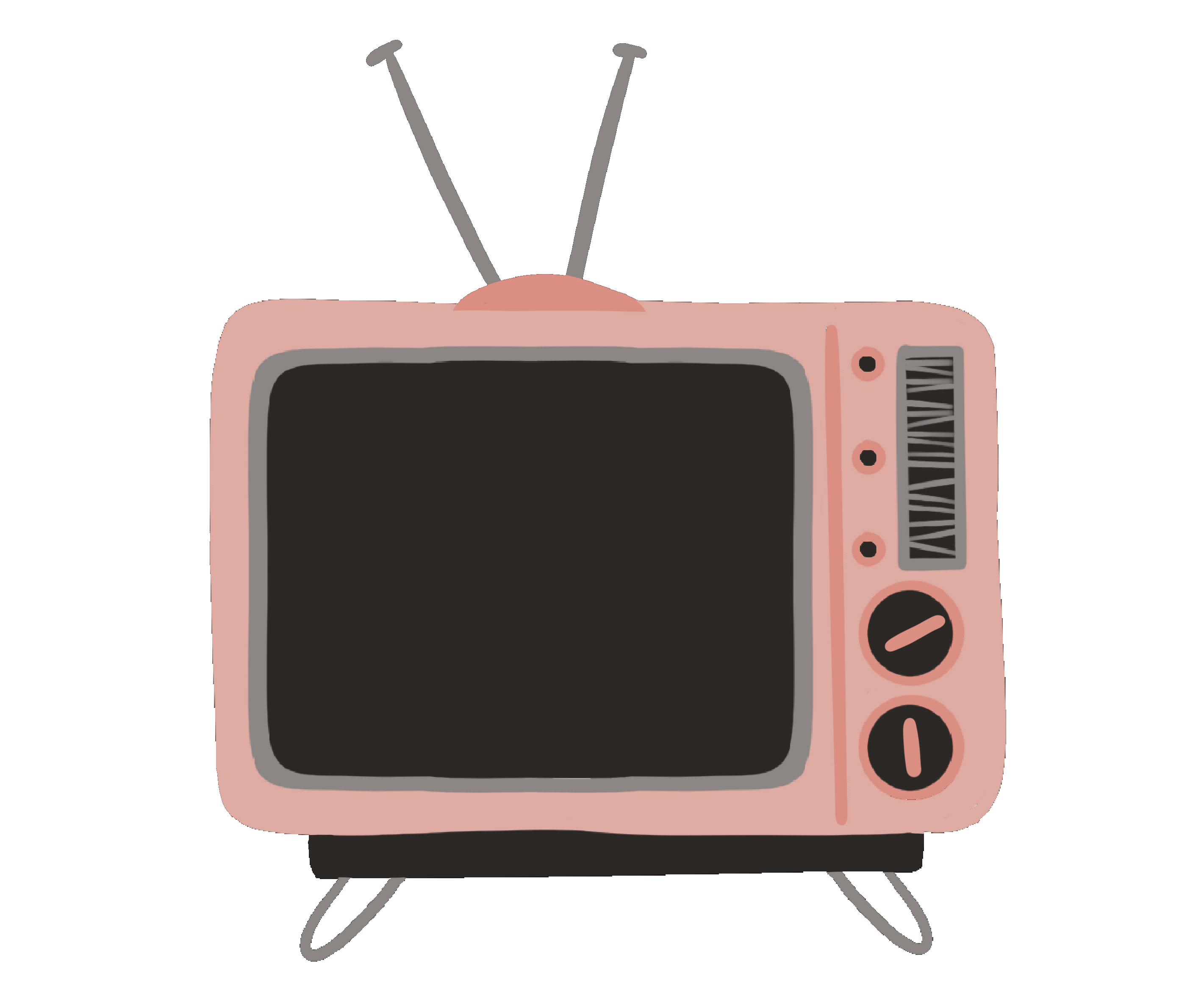 NOMUSTAQIL RAZRYAD
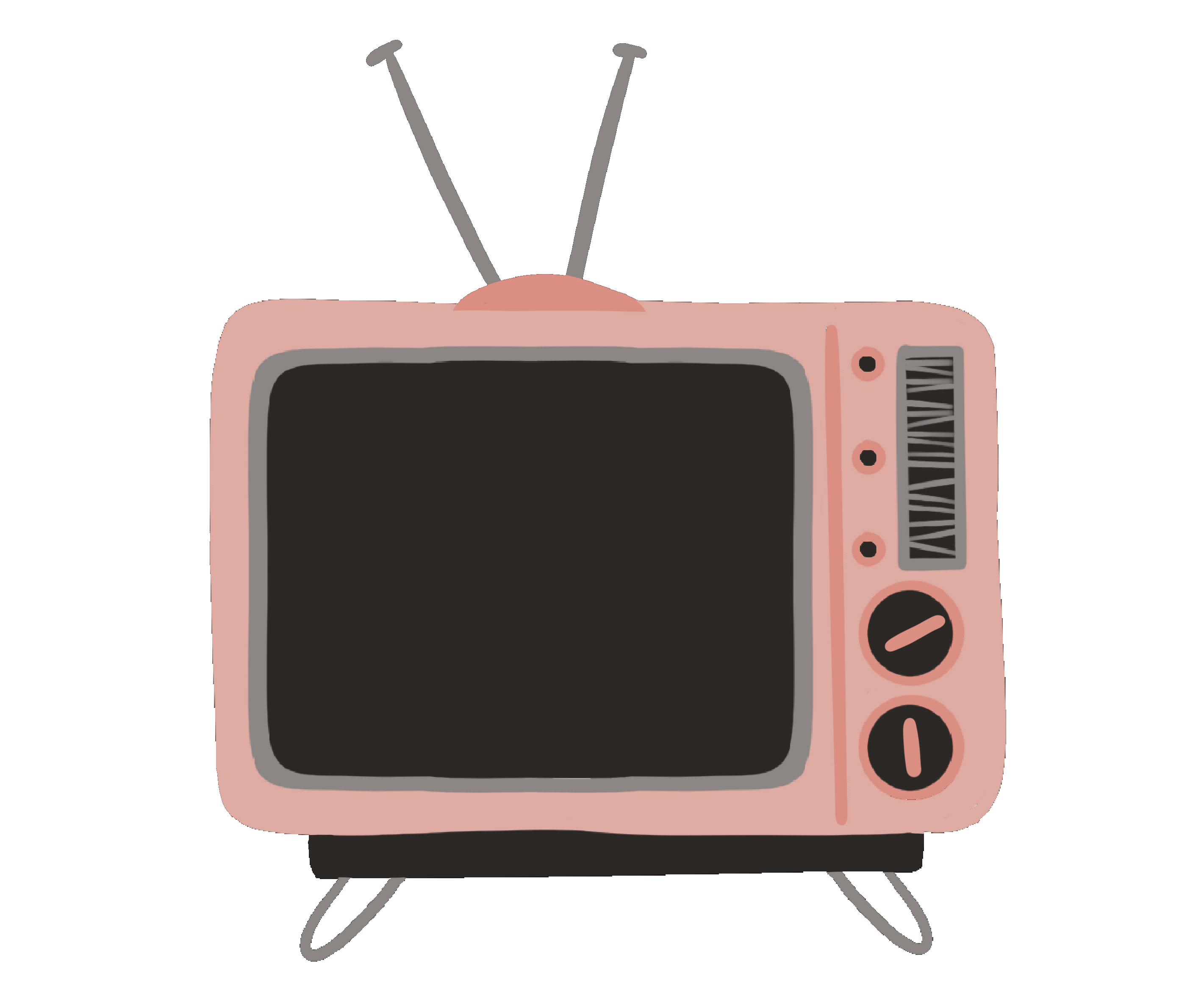 NOMUSTAQIL RAZRYAD
Elektr zanjiridagi kalitni ulab, kuchlanishni asta-sekin oshira boramiz. Anod va katod orasidagi elektr kuchlanish ortishi bilan hosil bo‘lgan tok kuchi ham orta boradi.Havodan o‘tayotgan tokning kuchlanishga  bog‘liq holda o‘zgarishi rasmda ko‘rsatilgan.
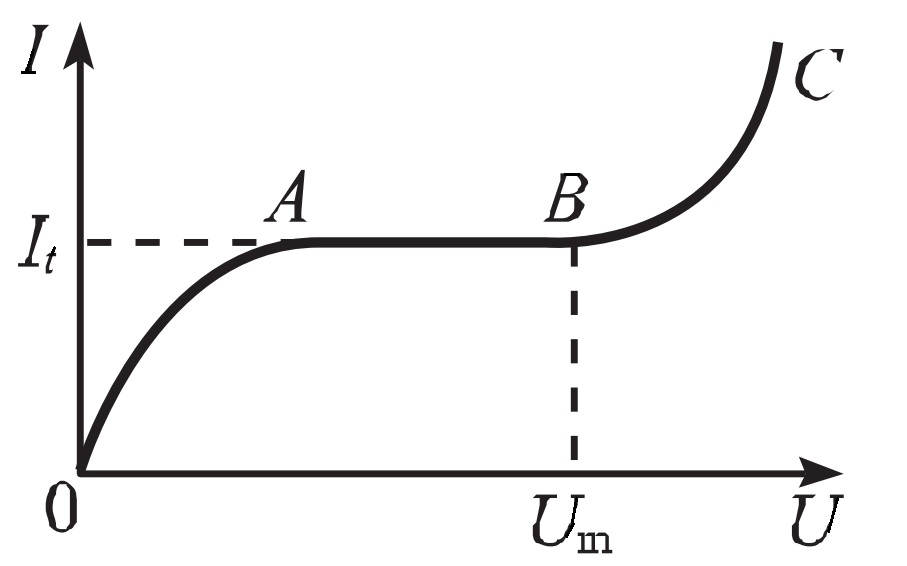 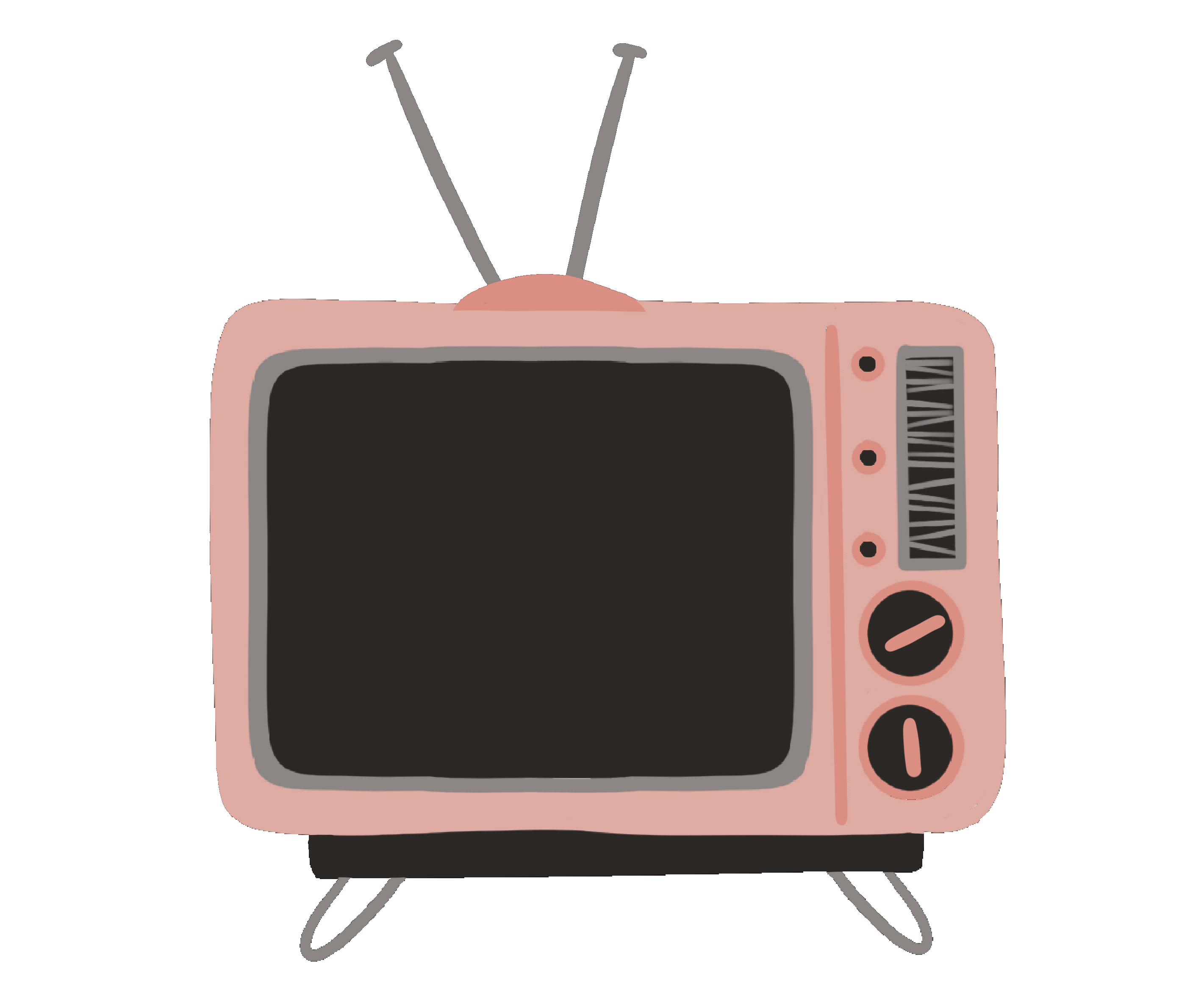 TOK KUCHINING TO‘YINISHIGA SABAB NIMA?
Kuchlanish past bo‘lganda, anod va katod orasida birlik vaqt ichida hosil bo‘layotgan zaryadlarning bir qismigina anod va katodga yetib boradi. Kuchlanish ortishi bilan anod va katodga yetib boradigan zaryadlar soni ortib boradi. Kuchlanish ma’lum qiymatga erishganda, havoda hosil bo‘lgan zaryadlarning hammasi anod va katodga yetib boradi.
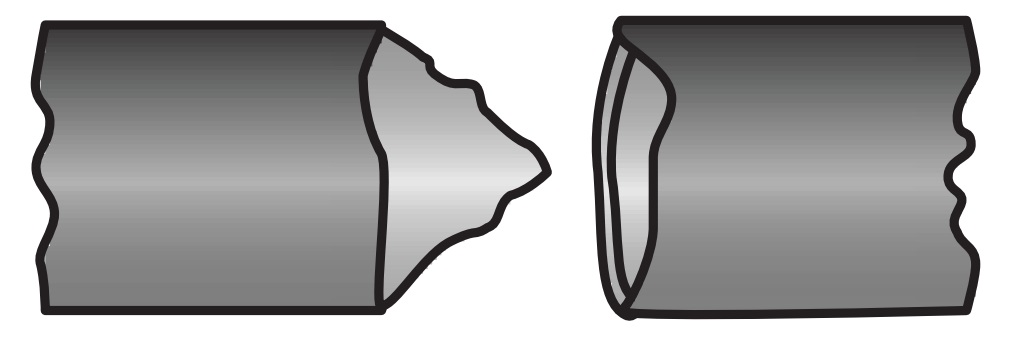 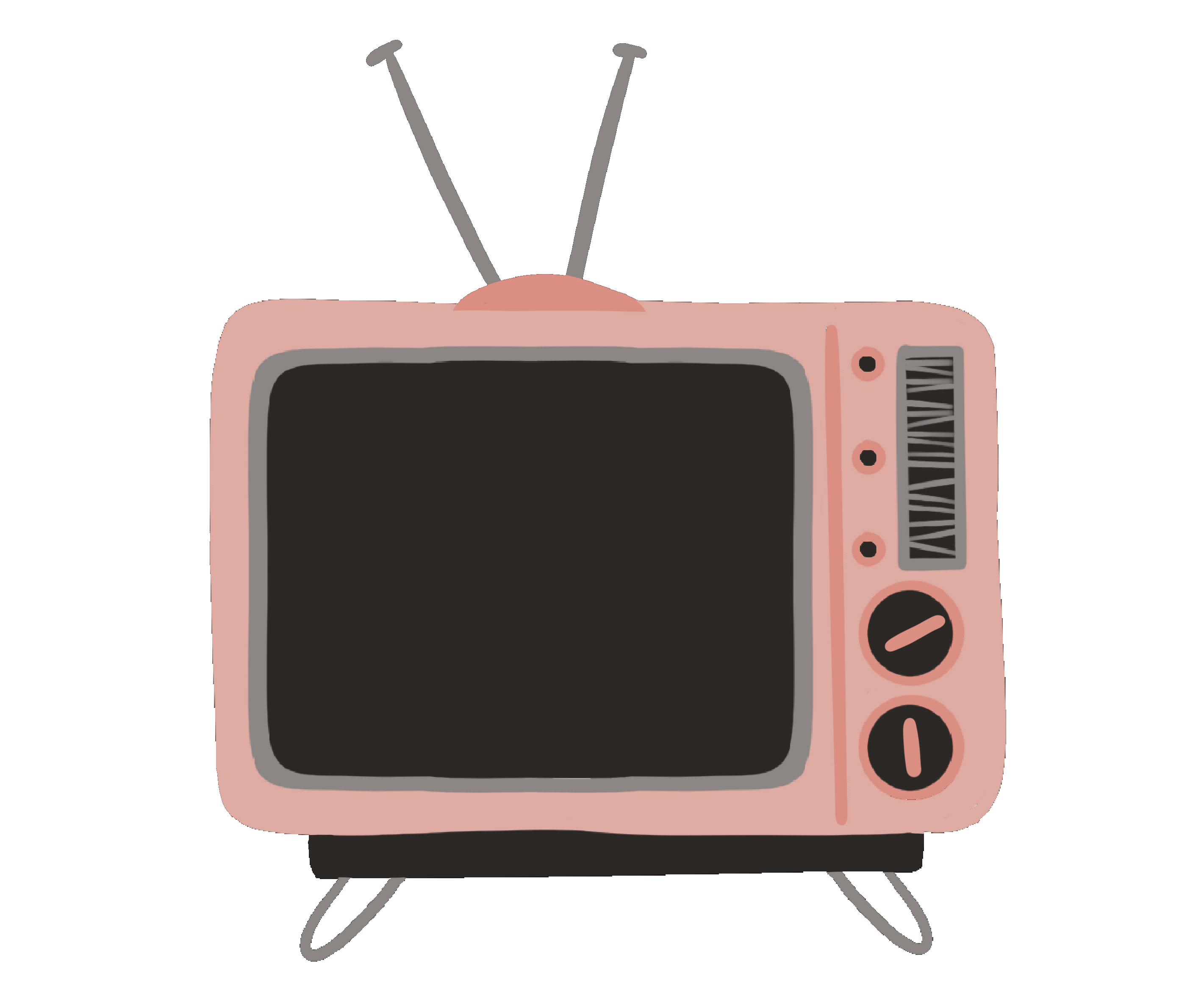 TOK KUCHINING TO‘YINISHIGA SABAB NIMA?
Agar ionizator o‘chirilsa, shu zahoti zanjirda tok kuchining qiymati nolga teng bo‘lib qoladi. Chunki, elektr zaryad to‘xtaydi. Anod va katod orasidagi havoda ionizatorsiz mustaqil ravishda zaryadlanmaydi.
Ionizator ta’siri to‘xtatilishi bilan to‘xtaydigan razryad nomustaqil razryad deb ataladi.
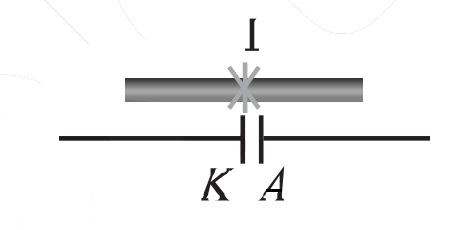 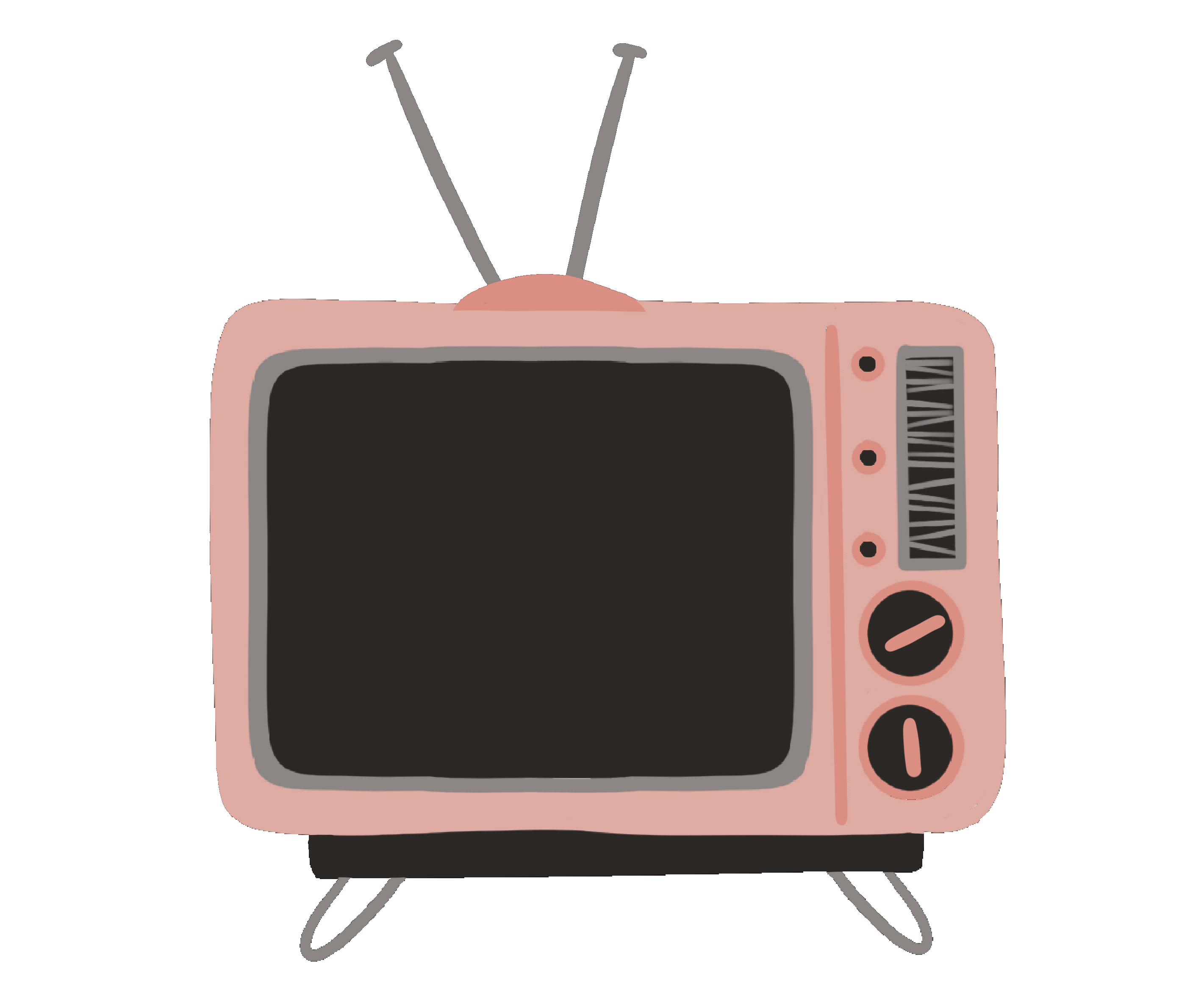 MUSTAQIL RAZRYAD
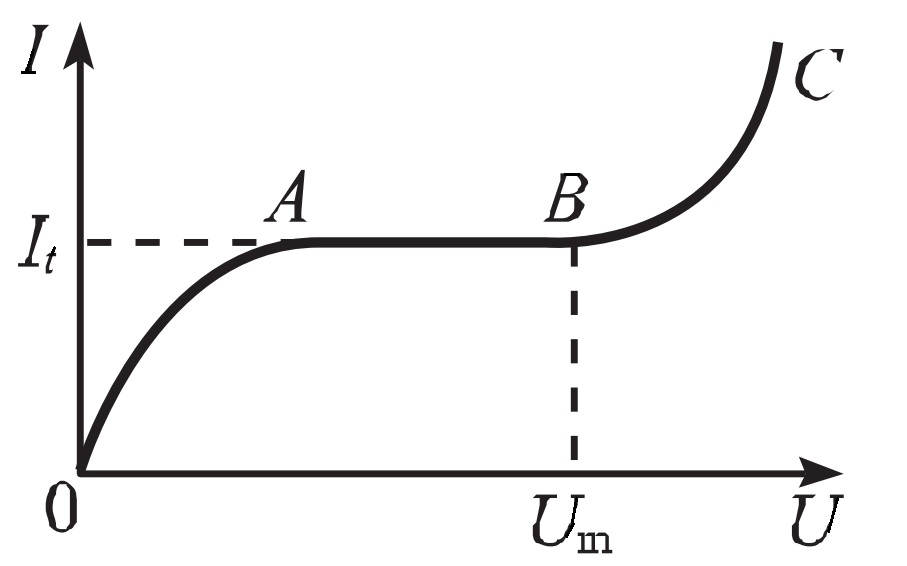 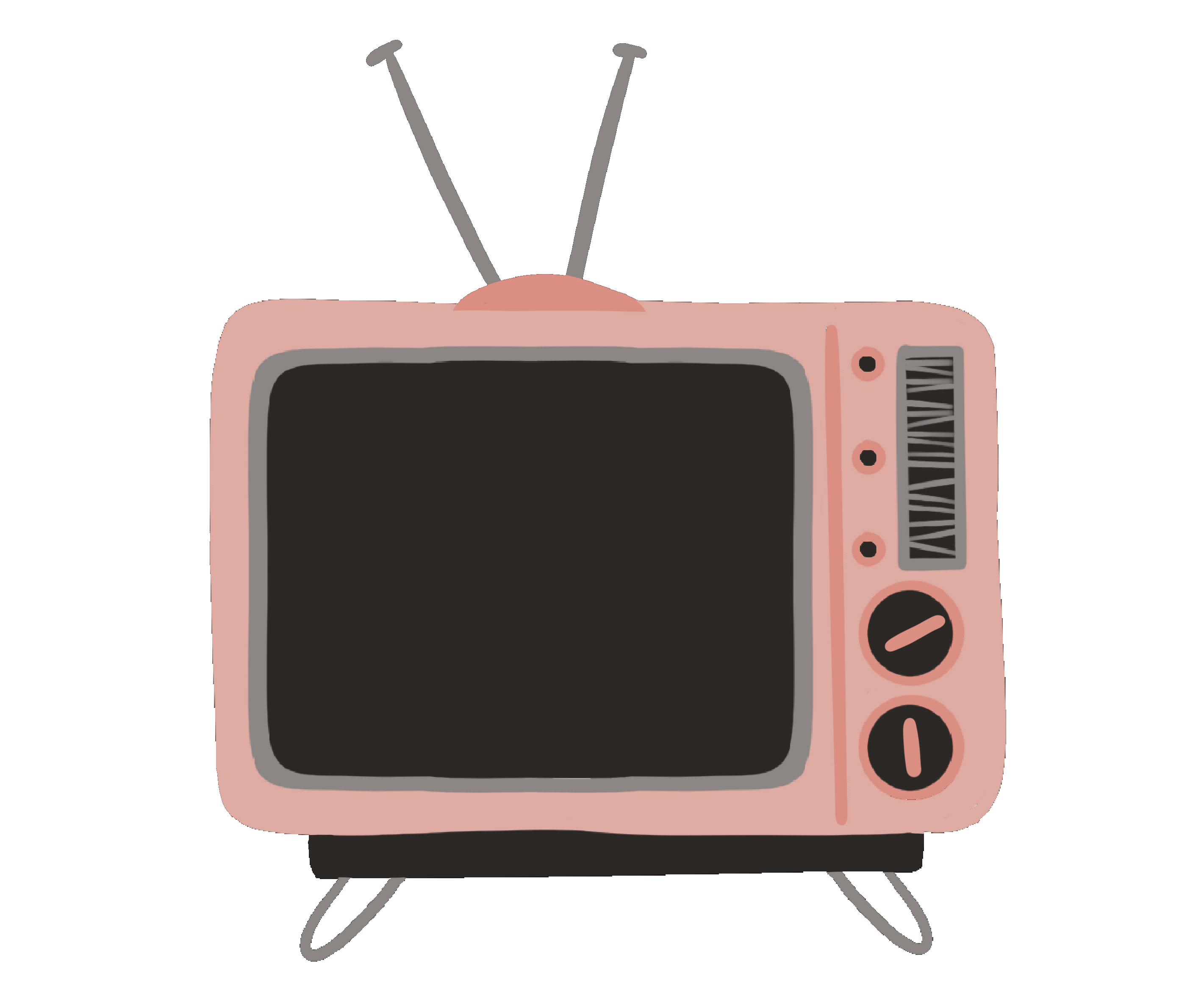 MUSTAQIL RAZRYAD
Kuchlanish yana orttira borilsa, elektronlarning kinetik energiyasi o‘z yo‘lida to‘qnashgan neytral atomlarning elektronini urib chiqarishga, ionlashtirishga yetarli bo‘ladi. Shu tariqa gazning ionlashishi keskin ortadi. Bu esa tok kuchining ham keskin ortishiga sabab bo‘ladi. Agar tashqi ta’sir – ionizator o‘chirib qo‘yilsa ham, gazning ionlashishi to‘xtamaydi. Elektr razryad ionizator ta’sirisiz ham mustaqil ravishda davom etaveradi.
Ionizator ta’siri to‘xtatilganda ham davom etaveradigan razryad mustaqil razryad deb ataladi.
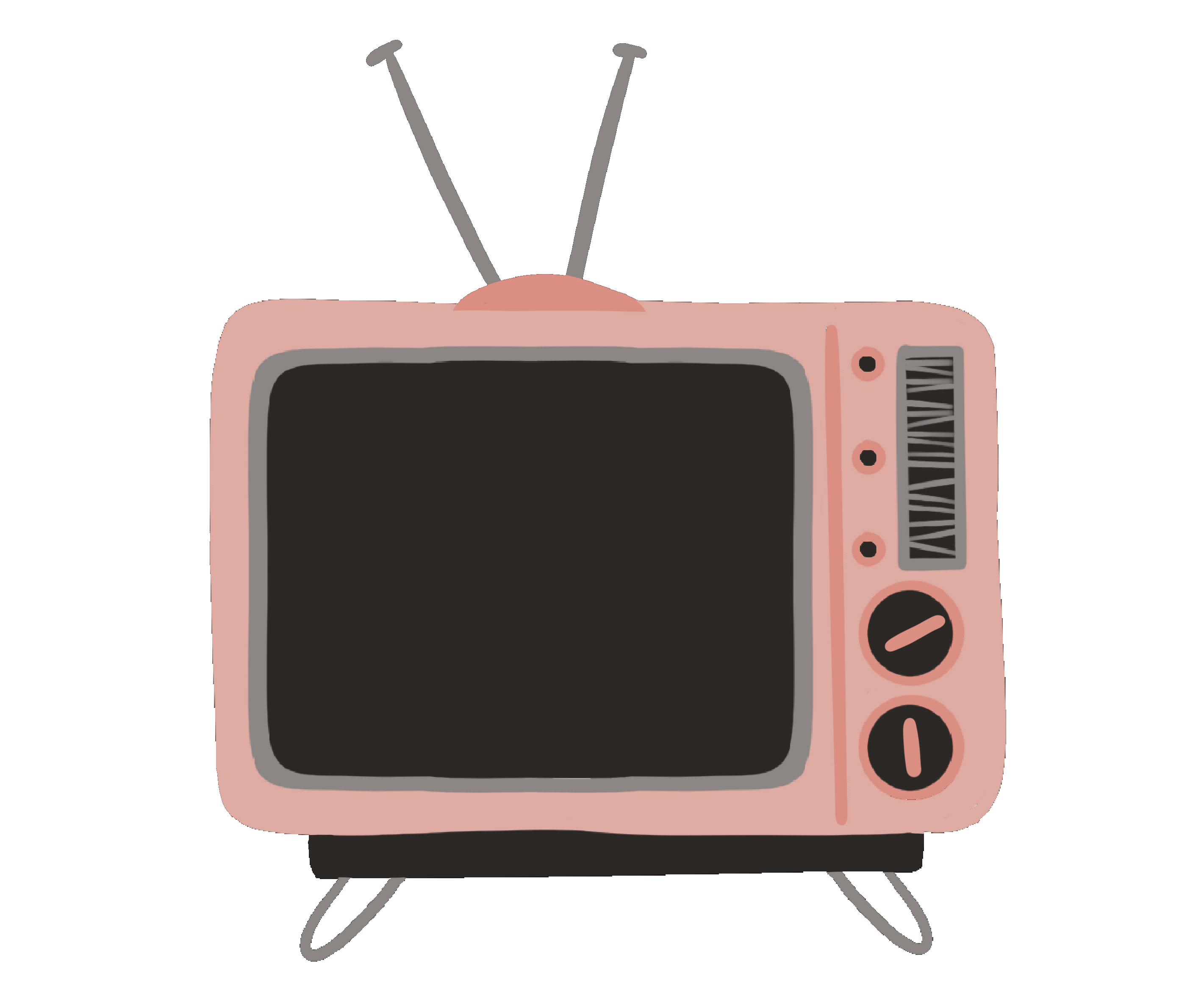 ELEKTR YOY RAZRYADI
Ikkita ko‘mir elektrod olib, ularga      40-50 V kuchlanish beraylik. Ularning uchlarini bir-biriga tekkizib, biroz uzoqlashtiraylik. Bunda elektrodlar uchlari orasida ko‘zni qamashtiradigan yarqirash – elektr yoy razryadi hosil bo‘ladi. Hosil bo‘lgan  elektr yoy elektrodlar orasidagi kuchlanish olinmaguncha davom etadi.
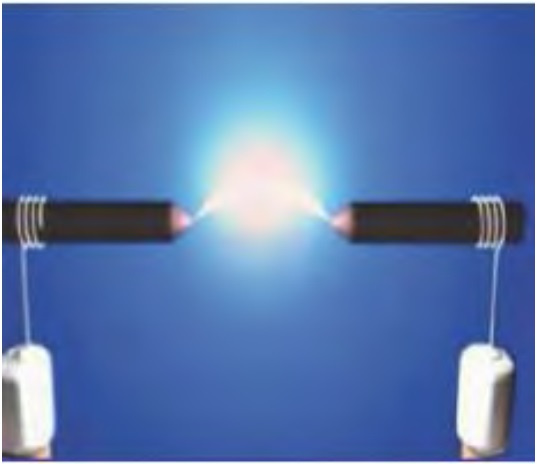 ELEKTR YOY RAZRYADI
Elektr yoy razryadi juda quvvatli yorug‘lik manbaidir. Bunday elektr yoylardan projektorlarda, mayoqlarda va boshqa qurilmalarda foydalaniladi. Elektr yoy temperaturasi juda yuqori bo‘lganligidan undan metallarni eritish va payvandlashda foydalaniladi. Yuqori navli po‘lat olishda kuchli elektr yoydan foydalaniladi.
UCHQUN RAZRYADI
Bir-biridan izolatsiyalangan ikkita elektrodni yuqori kuchlanish manbaiga ulaylik. Elektrodlardagi kuchlanish ma’lum katta qiymatga yetgach, ular orasida chaqnash – uchqun razryad hosil bo‘lganini ko‘ramiz. Uchqun razryad vaqtida o‘ziga hos charsillashi eshtiladi va ko‘zni qamashtiradigan darajada ravshan yorug‘lik chiqadi.
Yuqori kuchlanishli elektr uzatish tarmoqlarida o‘tkazgich sim metall tayanchga izolyator orqali bog‘langan bo‘lishiga qaramay, ba’zi hollarda kuchli elektr razryad sodir bo‘lishi mumkin. Uchqun chiqmasligi uchun elektr uzatish tarmoqlarida kuchlanish qanchalik yuqori bo‘lsa, tayanch va o‘tkazuvchi sim orasidagi izolyator shunchalik katta bo‘lishi kerak.
UCHQUN RAZRYADI
Uchqun razryad tabiatda chaqmoq tarzida ro‘y beradi. Chaqmoq bulutlar orasida yoki bulut bilan yer orasida sodir bo‘ladi. Turli ishorali kuchli zaryadlangan bulutlar bir-biriga yaqinlashganda, ular orasida kuchli uchqun razryad – chaqmoq hosil bo‘ladi.
UCHQUN RAZRYADI
Bir-biriga yaqinlashtirilgan ikki elektrodga yuqori kuchlanish berib, uchqun razryad hosil qilinganda, anodda chuqurcha katodda esa do‘ngcha hosil bo‘ladi.
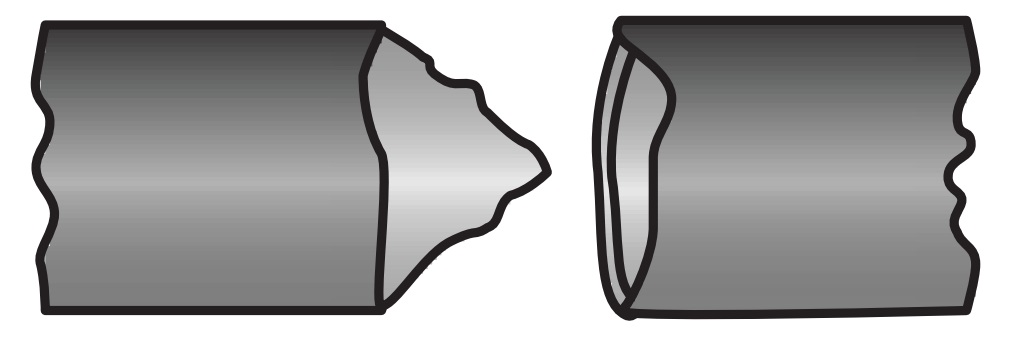 FARADEYNING IKKINCHI QONUNI
Bunday hodisadan metallarga ishlov berishda  foydalaniladi. Agar teshik ochish kerak bo‘lsa metallni anod qilib olib, unga katod yaqinlashtirilsa, anodda chuqurcha hosil bo‘ladi.
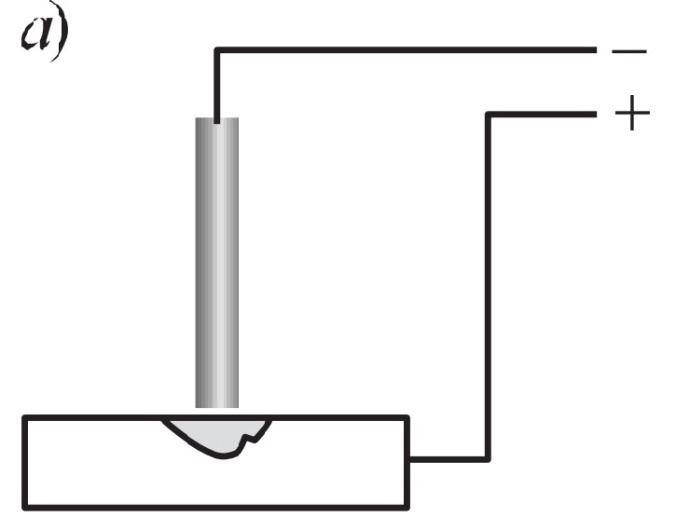 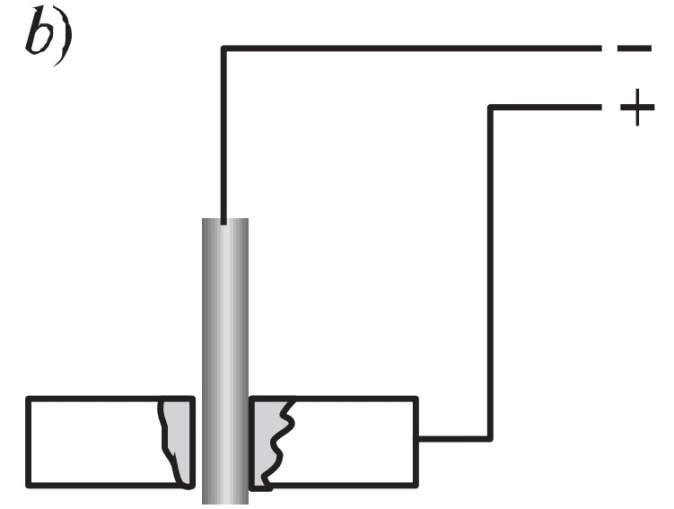 Bu jarayon yana biroz davom ettirilsa, anod sifatida olingan metallda teshik yuzaga keladi.
MILTILLAMA RAZRYAD
Yopiq shisha nay olib, uning ichiga qarama-qarshi qilib anod va katodlar o‘rnatilgan. Nay ichidagi bosim atmosfera bosimiga teng bo‘lganda, uning ichidagi havodan tok o‘tmaydi. Lekin nay ichidagi havo maxsus nasos yordamida so‘rib olinsa undan tok o‘ta boshlaydi.
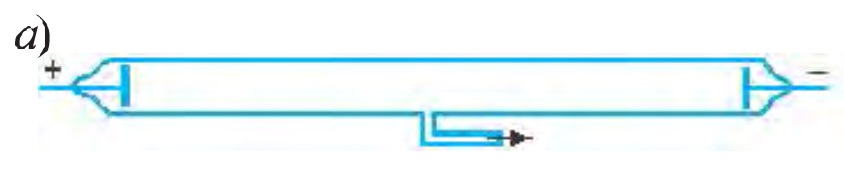 MILTILLAMA RAZRYAD
Naychadagi havo taxminan o‘n marta siyraklashganda, razryad sezila boshlaydi. Havo odatdagiga nisbatan bir necha yuz marta siyraklashtirilsa, anod va katod orasini miltillagan yorug‘lik qoplaydi.
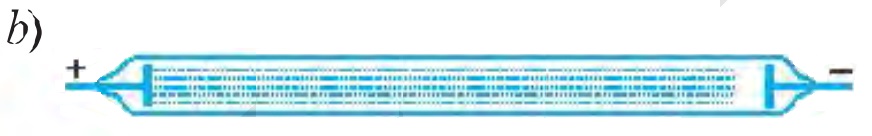 MILTILLAMA RAZRYAD
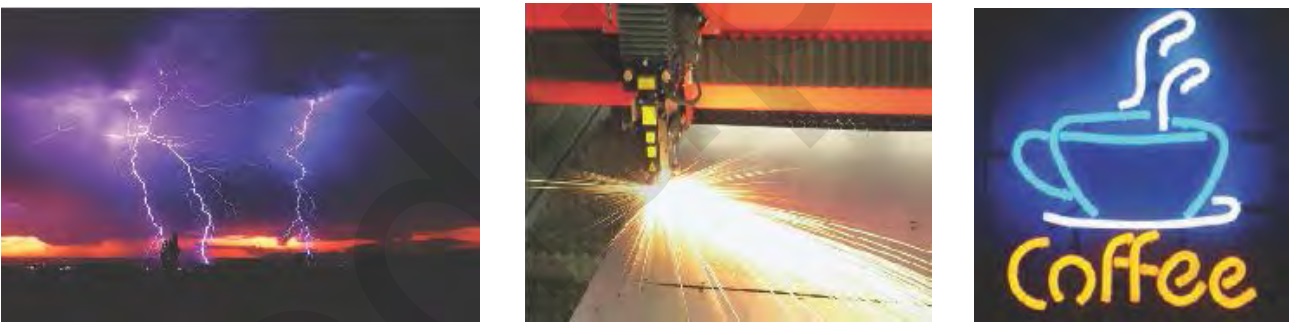 MUSTAQIL BAJARISH UCHUN TOPSHIRIQLAR:
Darslikda berilgan “Elektr razryadlarning turlari va ulardan foydalanish” mavzusini o‘qish.

Mavzu oxirida berilgan savollarga javob yozish.

IV bobni takrorlash uchun test topshiriqlarini bajarish.